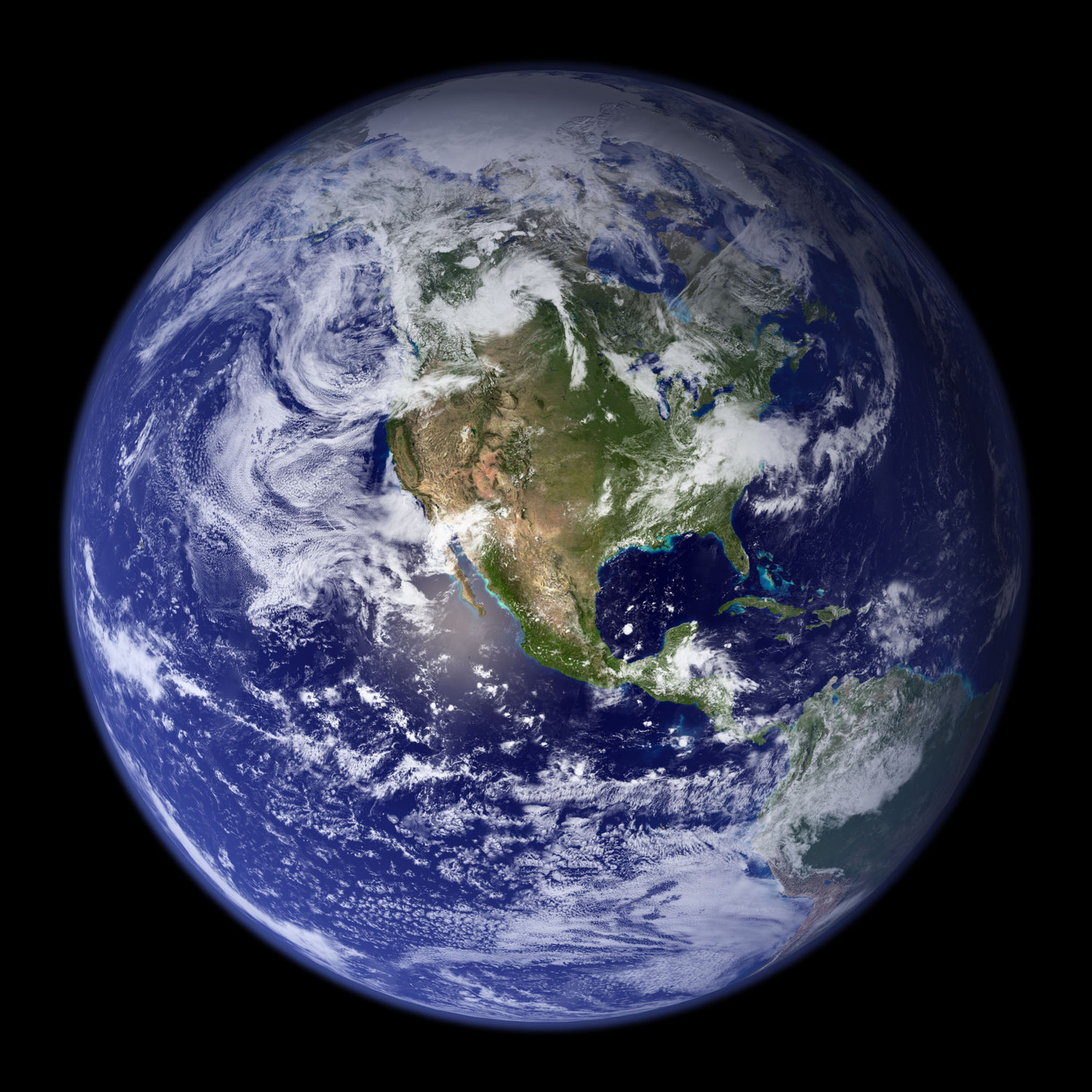 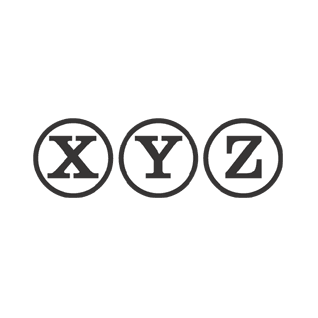 Jordens vikt
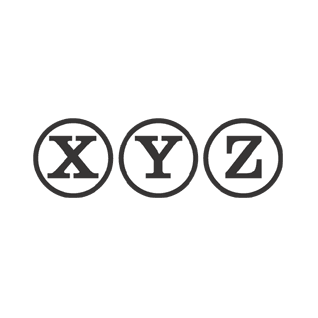 De senaste 200 åren har antalet människor ökat med cirka 6,6 miljarder. Det motsvarar ungefär 400 miljarder kg människa. Men eftersom vi människor är byggda av atomer från jordklotet ökar inte jordklotets sammanlagda vikt när vi ökar i antal.
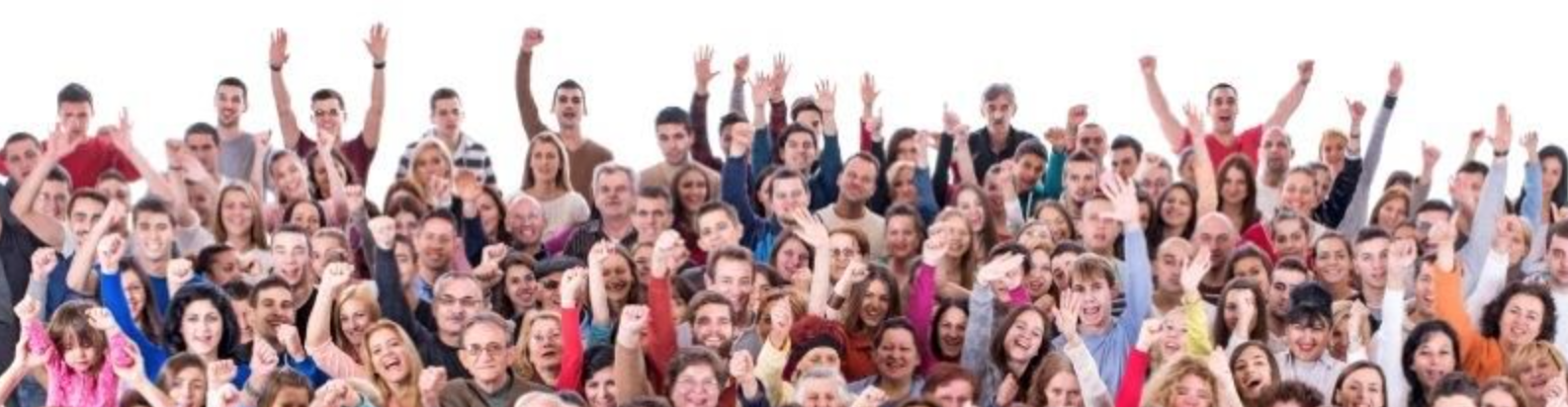 Jordens vikt
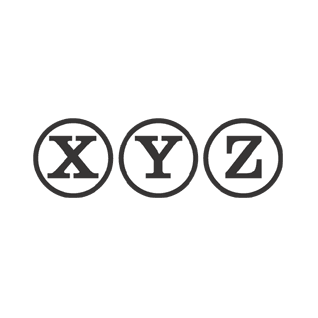 Låt oss nu anta att rymdvarelser från en annan planet kommer hit till jorden. Hur många rymd-varelser skulle det behövas för att jordens vikt skulle öka med 1 %? 

Räkna med att att rymdvarelserna väger ungefär som en människa. Jordens vikt är ca 6 · 1024 kg. 

Skulle alla dessa rymvarelser få plats på jorden?
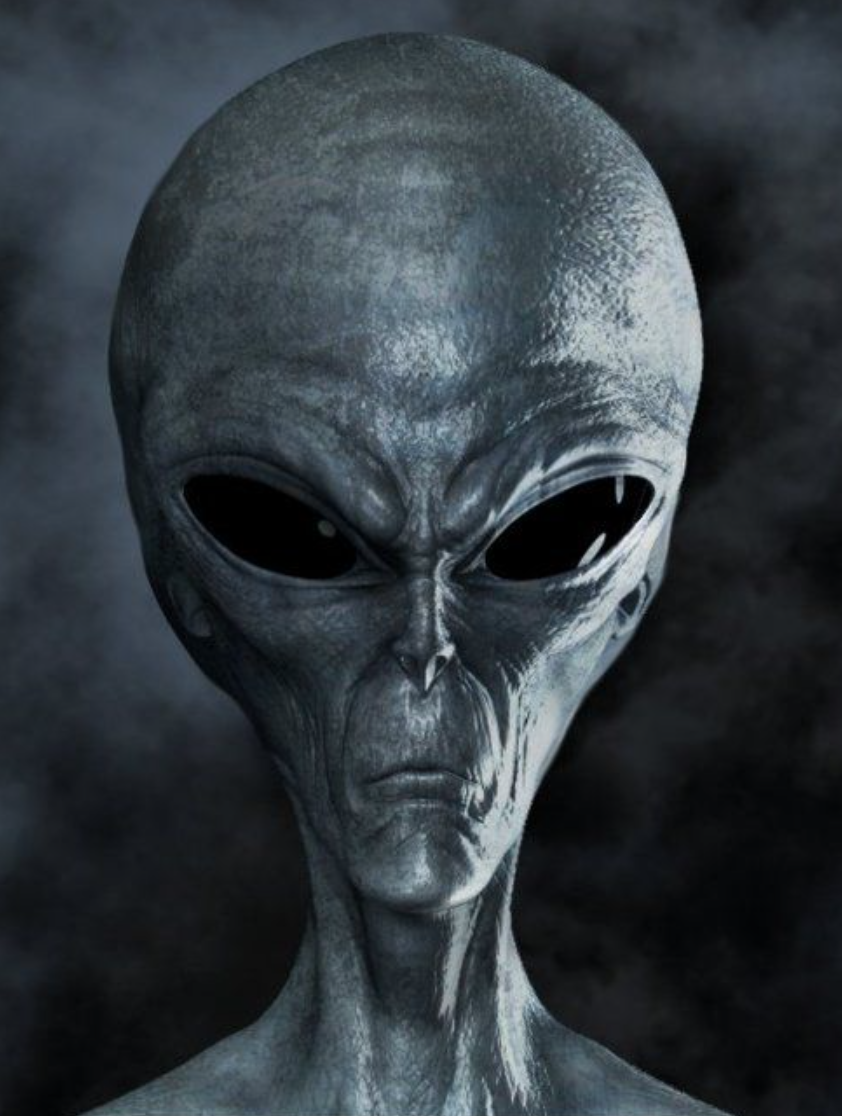 Jordens vikt
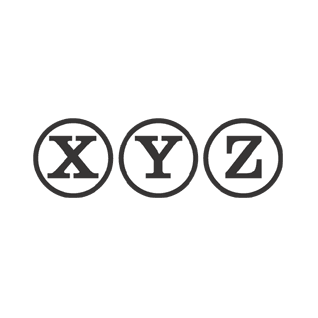 Jordens vikt:  6 · 1024 kg       1 % av jordens vikt:  6 · 1022 kg

Vi leker med tanken att medelvikten på rymdvarelserna som måste flygas hit från en annan planet är 60 kg. Det behövs då:

6 · 1022 / 60 rymdvarelser = 1 · 1021 rymdvarelser

Jordens area:  510 · 106 km2 = 510 · 1012 m2 
(men endast 30 % av detta är land)

Antal rymdvarelser per kvadratmeter: 

1 · 1021 / 510 · 1012 = 1 000 · 1018 / 510 · 1012 ≈ 2 · 106

Eftersom det inte får plats 2 miljoner rymdvarelser per kvadratmeter är det alltså omöjligt.